KOJENÍ, KONTRAINDIKACE KOJENÍ, SLOŽENÍ MATEŘSKÉHO MLÉKA
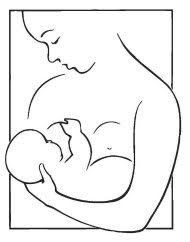 Kateřina Slabá
Pediatrická klinika 
LF MU a FN Brno
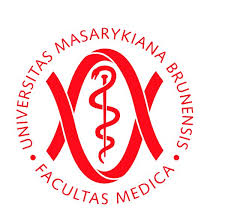 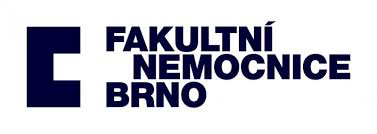 Unicef
TROCHU historie…
Již 3000 let před naším letopočtem vznikaly první dokumenty, které se zabývaly výživou dětí 
Starověk a středověk – nájemné kojné, MM jako lék na kašel, střevní obtíže a oční nemoci. 
18. stol. -  kojení = úloha chudých
19. stol – propagace kojení lékaři a porodními asistentkami, kojení = svatá povinnost
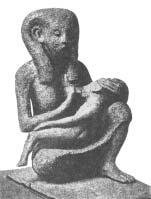 ….
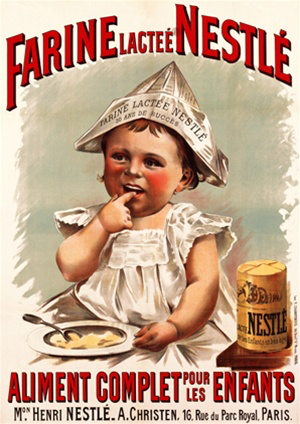 r. 1867 Henri Nestlé – první umělá sušená mléčná výživa 
    zvyšuje se tlak komerčního trhu ze strany výrobců náhrad 
    mateřského mléka, agresivní propagace

 zač. 20. století – propagace kojení vídeňským 
    ministerstvem vnitra, nedostatek kvalitních potravin, 
    úmrtnost kojených dětí 7x nižší

od r. 1987 není v ČR dovoleno na doporučení WHO, 
   aby dítě kojila cizí žena, zakládany banky MM
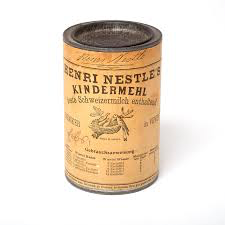 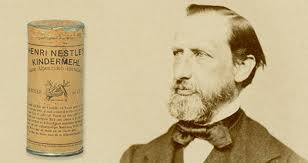 MEZINÁRODNÍ KODEX MARKETINGU NÁHRAD MATEŘSKÉHO MLÉKA (*1981)
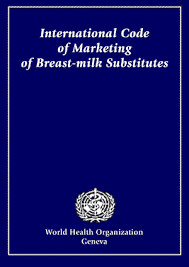 Soubor doporučení WHO k regulaci marketingu 
kojeneckých lahví, saviček, dudlíků
veškerých náhrad mateřského mléka (umělá kojenecká výživa, voda, čaje, kaše, příkrmy…)
Nezakazuje produkty vyrábět, zakazuje však jejich reklamu, propagaci, vzorky zdarma…
Nástroj podpory, ochrany a prosazování kojení
Cíl = bezpečná a vhodná výživa kojenců a malých dětí
[Speaker Notes: zvyšujícím tlakem komerčního trhu ze strany výrobců náhrad mateřského mléka byl v roce 1981 přijat Světovou zdravotnickou organizací Mezinárodní kodex marketingu náhrad mateřského mléka, jako ochrana kojení. Země, které tento kodex přijaly, poukazují na příznivý vliv kodexu na kojení.]
KOJENÍ – PRÁVO DÍTĚTE i MATKY
(úmluva o právech dítěte z roku 1991)
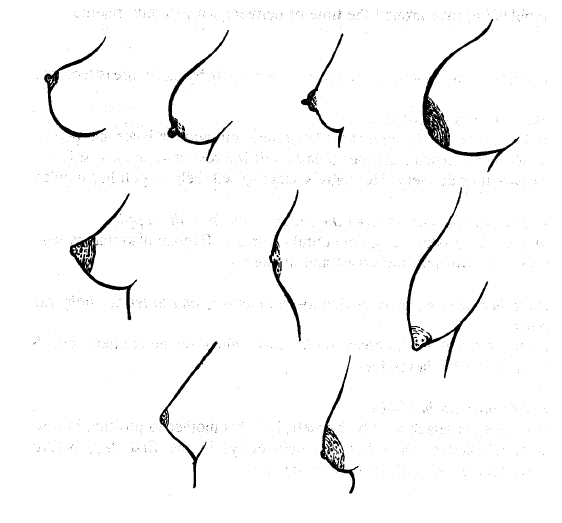 Optimální způsob výživy dítěte v prvních měsících života 
Mateřské mléko plně zajistí dodávku potřebných živin a vody 
Splňuje jak výživové, tak emoční potřeby dítěte
98% žen je schopno kojit 
Součást našeho Národního programu podpory zdraví a součástí preventivních programů pro 21. století.
JAK ŽENY KOJÍ V RŮZNÝCH ZEMÍCH EVROPY
Po roce kojené děti:
ČR        15%
Norsko  35%
Anglie  0,5%

 
Anglie 
81% kojení zahájí, 
v 6 měsících kojeno 34%
od roku 2008 finanční podpora
    kojení od Vlády
Norsko  
99% zahájí kojení 
v 6  měsících kojeno 71%
do roku  1999 kojení podporováno finančně 
      vládou
od roku 2005 National resource  center for 
                                breastfeeding
ČR 
Zahájí 95,1% zahájí kojení   
v 6 měs.  kojeno 36,9% (2015)
Podpora kojení – Národní laktační centrum/
                                     Laktační liga
systematická finanční podpora chybí
[Speaker Notes: Nízká míra kojení u dětí ve věku 6 a 12 měsíců naznačuje, že mnoho matek nepokračujte
 v kojení podle doporučení. Navzdory dobré iniciaci kojení se délka kojení prodlužuje pomalu.  Vysoká iniciace kojení 
ukazuje, že české maminky chtějí kojit. Mnoho maminek však nepokračuje v kojení podle doporučení, což může z části svědčit i o nedostatečné podpoře, kterou potřebují dostat od zdravotníků, rodinných příslušníků]
VÝHODY KOJENÍ?
VÝHODY KOJENÍ
DÍTĚ: 
Nižší výskyt infekcí (OMA, DCD, GIT, IMC)
Alergie
Pouto a harmonický vztah mezi matkou a dítětem
AIO
SIDS
nižší výskyt obezity, ↑TK, ↑chol (ve vyšším věku)

MATKA:
Prevence poporodní deprese
Nižší výskyt ca prsu, vaječníků u žen
DM II. typu
pohodlnost

Není ekonomicky nákladné
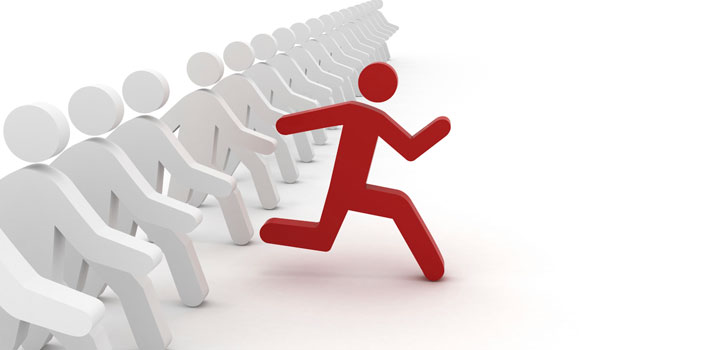 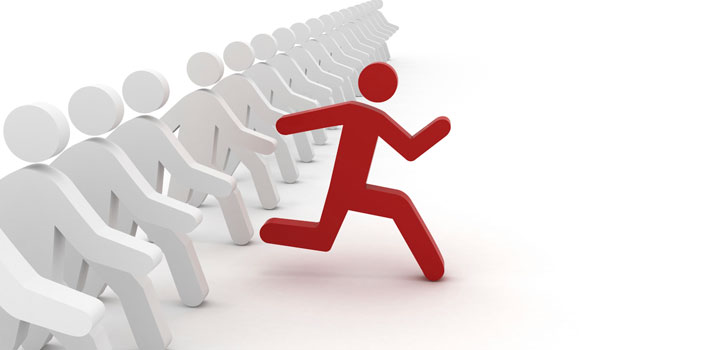 WHO/UNICEF
výlučné kojení po dobu 6 měsíců 
dále v kojení pokračovat s postupně zaváděným příkrmem do dvou let
     věku dítěte i déle.  ( Globální strategie výživy kojenců a 
     malých dětí ke zkvalitnění výživy dětí z roku 2012 si celosvětově klade 
      za cíl do roku 2025 dosáhnout 50 % kojených dětí ve věku 6 měsíců. )

ESPGHAN – 2012 - příkrmy lze zavádět mezi ukončeným 4. a ukončeným 6. 
měsícem věku dítěte (navození časné  „imunologické tolerance“ 
(tzn. cílený kontakt s běžnými potravinovými antigeny u všech kojenců
 vždy již od ukončeného 4. měsíce), 
                   - 2018 – opět se přiklání k názoru WHO
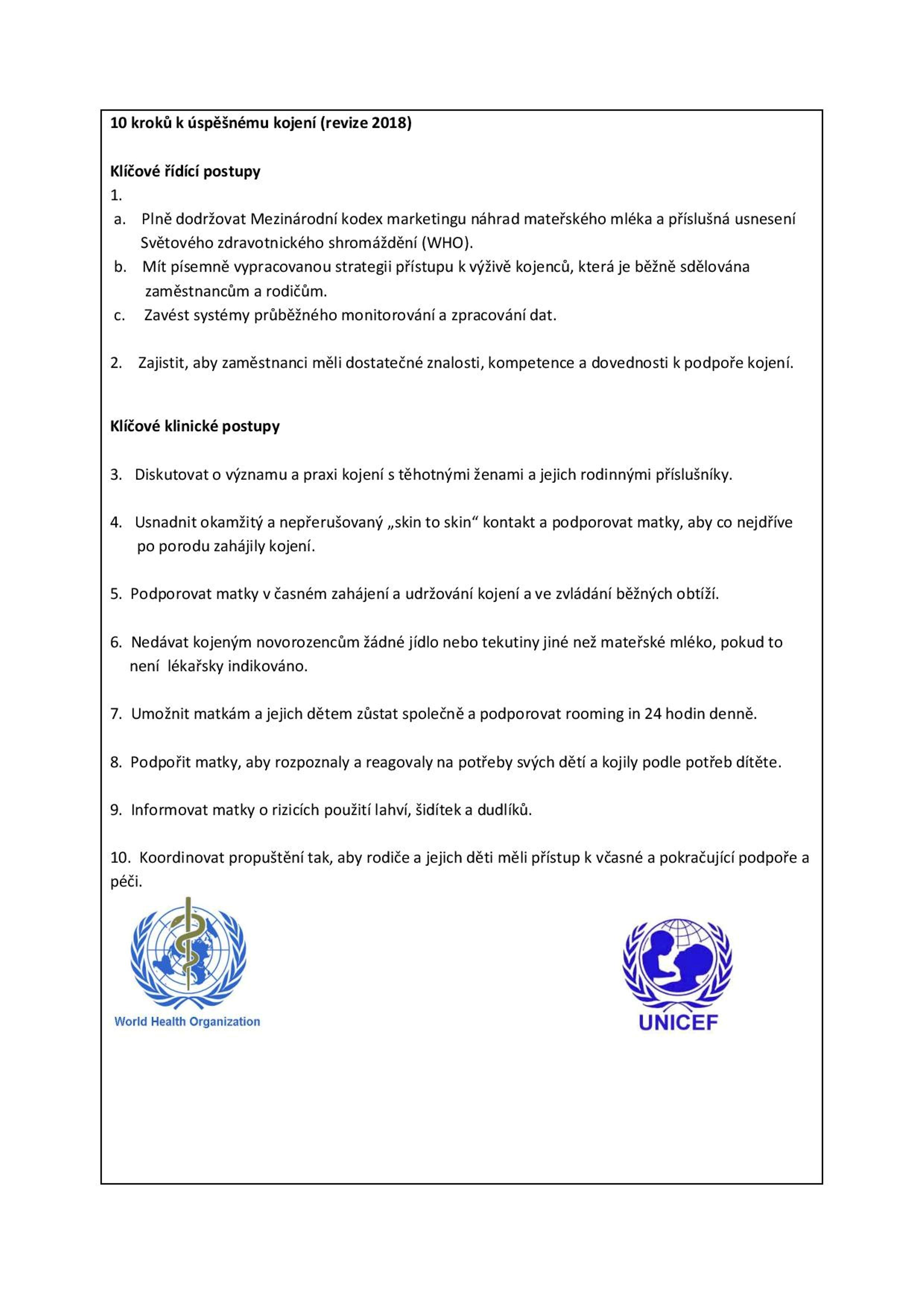 Faktory, kterými zdravotníci 
nejvíce ovlivňují úspěch 
kojení, shrnuje:
1989 OCHRANA, PROSAZOVÁNÍ A PODPORA KOJENÍ
BABY FRIENDLY HOSPITAL INITIATIVE
WHO/UNICEF označila nemocnice jako nejdůležitější článek v podpoře kojení. 
Už během těhotenství by žena měla být informována o zásadách kojení a po propuštění z porodnice by PLDD měl znát hlavní zásady úspěšného kojení a umět řešit problémy při kojení.
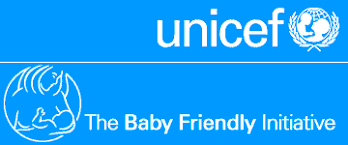 [Speaker Notes: přijaly 10 kroků  k uspěšnému kojení]
Komise pro kojení ČR
Laktační liga se ztotožňuje s doporučením WHO
International Baby Food Action Network (IBFAN) 
Mezinárodní liga La Leche 
Mezinárodní asociace laktačních konzultantů 
Wellstart International a Academy of Breastfeeding Medicine
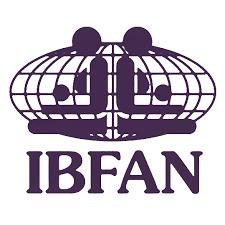 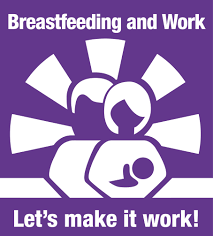 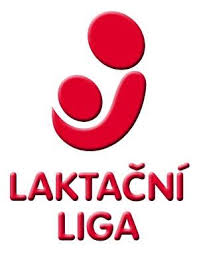 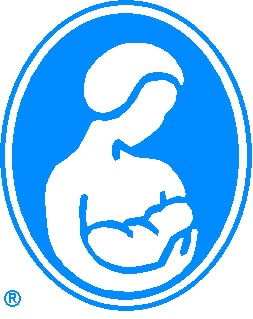 HLAVNÍ ZÁSADY (úspěšného) KOJENÍ
zahájit kojení do půl hodiny po porodu 
neomezovat délku a frekvenci kojení -  přikládání k prsu 8-12x za den
Rooming-in celých 24 hodin
do rozvinutí laktace kojit z obou prsů během jednoho kojení, po té prsa střídat
při nutnosti dokrmu – alternativní způsob podání – lžíce, sonda, prst, stříkačka,…
lahve, dudlíky kazí tehniku kojení – příčina předčasného ukončení kojení
	                                                     - ragády, retence, mastitidy 
růstové spurty dítěte
znaky dostatečné výživy a hydratace dítěte
kojení ve speciálních situacích (SC, vícečetné porody, ↓PH, VVV)
nabídnout matkám pomoc při kojení po propuštění z porodnice (horká linka) 
nedovolit propagaci volných výrobků umělé kojenecké výživy, dudlíků a kojeneckých lahví, (Mezinárodním kodex marketingu náhrad mateřského mléka)
[Speaker Notes: - Známky připravenosti dítěte na kojení jsou jeho bdělost, aktivita, otevírání úst a hledání prsu. Pláč je pozdním příznakem hladu. 
- dostatečná výživya (6-8 pomočených plen, 3-6 stolice prvních 6 týdnů s pozdější možnou několikadenní absencí stolice). 
- Kojené dítě dosahuje své porodní hmotnosti mezi 2. a 3. týdnem. 
- Průměrný přírůstek prvních 6 měsíců života se pohybuje od 125 g do 200 g týdně.]
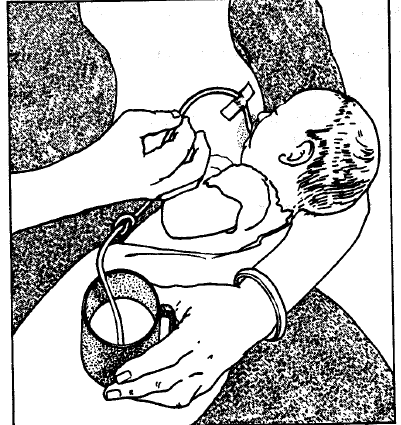 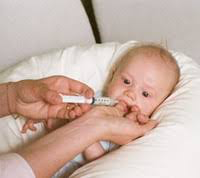 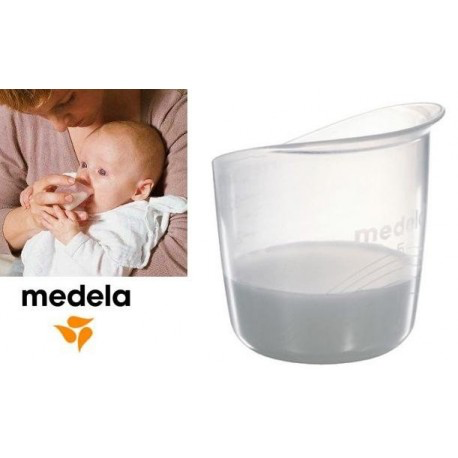 SPRÁVNÁ TECHNIKA KOJENÍ
= Prevence ragád a následných infekčních komplikací – mykózy, mastitidy
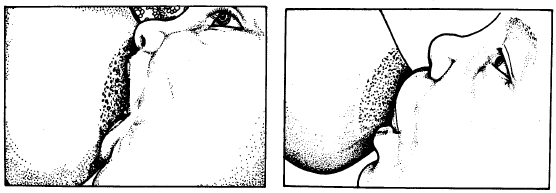 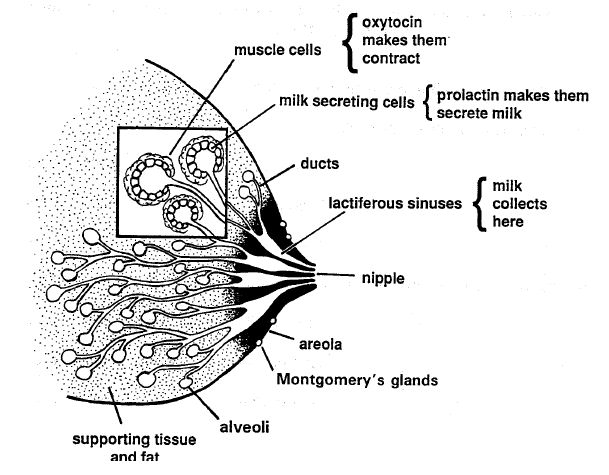 ANATOMIE PRSNÍ ŽLÁZY
[Speaker Notes: Mléčná žláza se skládá z 15–25 oddílů navzájem oddělených vazivovými přepážkami. Každý oddíl je tvořen asi stovkou alveolů, kde se tvoří mléko, které se shromažďuje se vtakzvaných (dále tzv.) sinech (sinus lactiferus). Zalveolů se formují mlékovody (duktus lactiferus), které vyúsťují drobnými otvůrky na vrcholu prsní bradavky. Produkce mléka nezáleží na velikosti a tvaru prsní žlázy, pokud tedy nejde o skutečný extrém.]
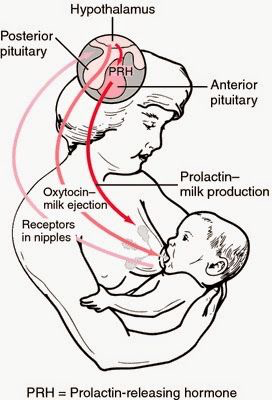 FYZIOLOGIE LAKTACE
Vliv estrogenů na mléčnou žlázu během těhotenství
Po porodu je odstraněn blokující vliv placenty a účinkem prolaktinu se začne tvořit mléko. 
Laktaci zvyšuje stimulace prsních bradavek sáním dítěte. 
Vypuzování vytvořeného mléka při kojení je způsobeno kontrakcí myoepiteliálních buněk mlékovodů účinkem oxytocinu.
[Speaker Notes: Oxytocin - zadní lalok hypofýzy. Stah myoepiteliálních buněk, které vytvoří tzv. vypuzovací, let-down reflex, zajišťuje tento hormon uvolňování již vytvořeného mléka. Let-down reflex je zpočátku nepodmíněný. Postupně se však stává reflexem podmíněným. Pokud matka pociťuje bolest, je ve stresu, má strach, tak se působení oxytocinu blokuje, blokuje se i let-down reflex a zpomaluje se tak uvolnění mléka z prsu.]
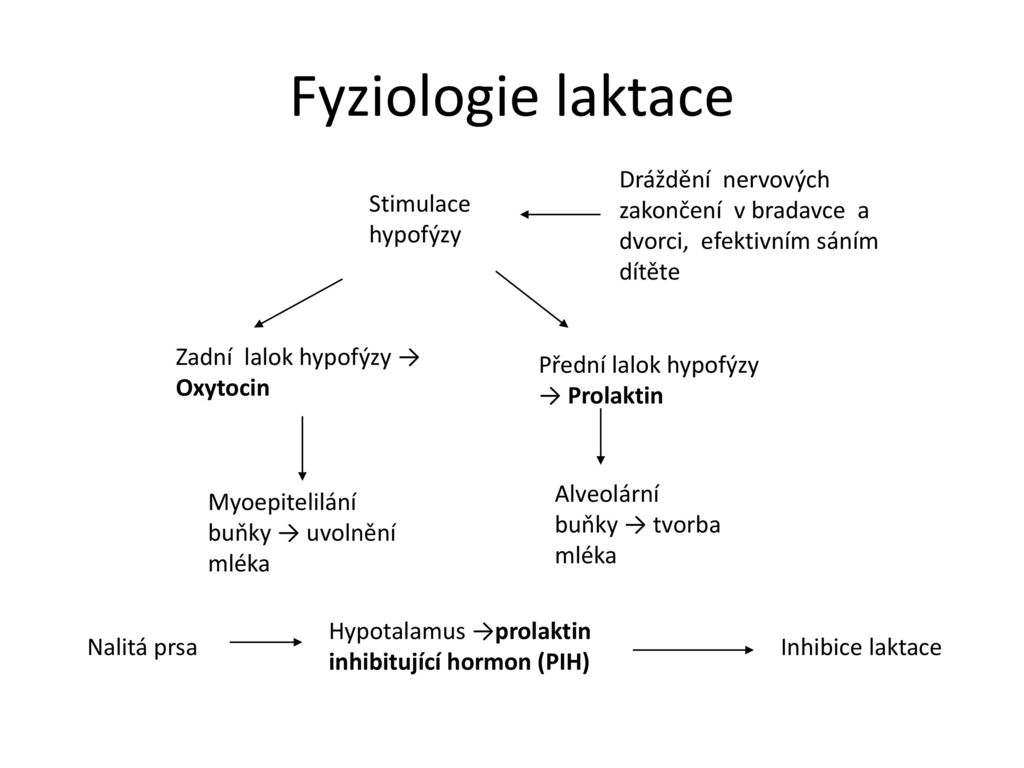 [Speaker Notes: Druhým důležitým hormonem, podílejícím se na produkci mléka, je proklatin, který je produkován předním lalokem hypofýzy. Už v průběhutěhotenství, zvláště pak vposledním trimestru, působí na tvorbu malého množství mléka, tzv. kolostra - mleziva, které má odlišné složení než pozdější – zralé mléko. Účinek prolaktinu je však vtěhotenství blokován zvláště gestageny, které považujeme za tzv. těhotenské hormony. Po porodu placenty tento tlumivý vliv mizí a hladina prolaktinu začne výrazně stoupat. Nejsilnějším podnětem pro jeho vylučování do krve je opět sání novorozencem, zvláště v první půlhodině po porodu. Proto je tak významné, aby první přiložení dítěte k matčině prsu proběhlo právě v této době. Již nikdy v celém průběhu období kojení není vyplavení prolaktinu tak významné jako právě vtéto době. prolaktin uvádí matky do stavu „pohotovosti“ a mění strukturu spánku kojících matek. Spánek je povrchnější a matce umožní rychlou reakci na potřeby dítěte.]
VÝŽIVA MATKY BĚHEM KOJENÍ
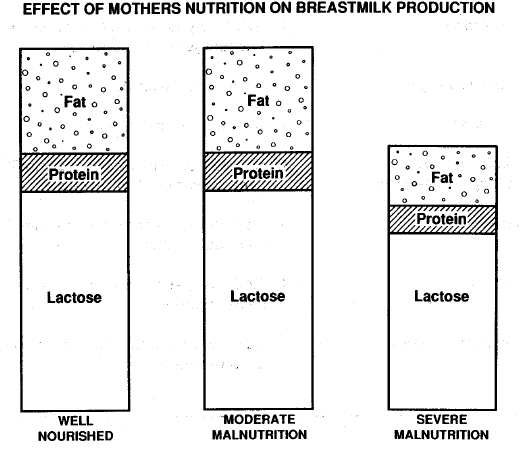 Množství MM nelze ovlivnit stravou či příjmem tekutin
 Strava vyvážená, pestrá,  pravidelná
sine luštěniny, brukvovitá zelenina, česnek, cibule, smažená, uzená jídla
Cave! kofein, alkohol

Veganská a vegetariánská strava  !!!
deficit vit. B12, nedostatek Fe a k.listové
jaterní zásoby – často postižené až 2. dítě
irreversibilní atrofie CNS
SLOŽENÍ MATEŘSKÉHO MLÉKA
Mění se dle potřeb dítěte 
V prvních dnech po porodu – kolostrum
Kolostrum se postupně mění v mléko přechodné a později v mléko zralé. 
U dětí předčasně narozených je složení mléka odlišné a respektuje výživové potřeby těchto dětí. 
Přední a zadní mléko
KOLOSTRUM
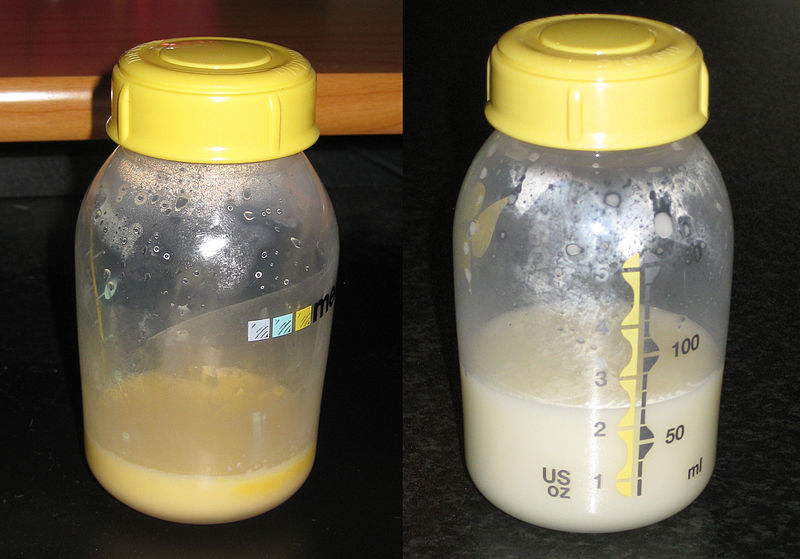 do 4. dne po porodu,
Poměr laktalbuminu a kaseinu 90:10 
významná imonologická funkce
nižší energetický obsah (56kcal/100ml)
Produkce v prvních hodinách po porodu
obsahuje imunoglobuliny ( 50% sIgA), složky 
 buněčné imunity (lymfocyty, makrofágy, polymorfonukleáry),   vitamíny (A, E, K), růstové faktory, cytokiny
 u novorozence – ledviny ještě nejsou schopny vyloučit nálož tekutiny, nízká produkce laktázy ve střevě, vitamin A a E chrání před oxidačním stresem, vitamin K snižuje riziko hemoragie.
[Speaker Notes: hustá, nažloutlá tekutina, Lactoferin spolu s hlavním sacharidem MM laktózou tvoří příznivé prostředí pro růst bakteriálního kmene Lactobacillus bifidus, který zabraňuje usídlování patogenních bakterií ve střevě. , poměr… - projímavý činek - smolka]
PŘECHODNÉ (tranzitorní) MLÉKO
5.-10. den života ( postupně se začíná tvořit již cca od 40. hod. po porodu)
vyšší energetický obsah 60 kcal/100ml,
 vyšší obsah tuku a uhlovodanů,
 nižší obsah bílkovin.
ZRALÉ MATEŘSKÉ MLÉKO
Od 11. dne života
Vyšší energetický obsah 68 kcal/100ml MM
Vyšší obsah tuku
Obsah uhlovodanů již podobný jako u mléka tranzitorního
Nižší obsah bílkovin
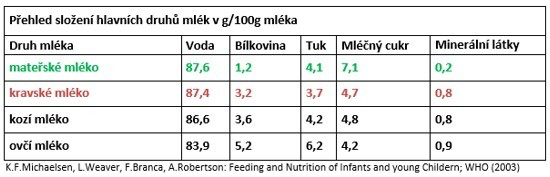 zdroj: Pediatrie, MUNTAU
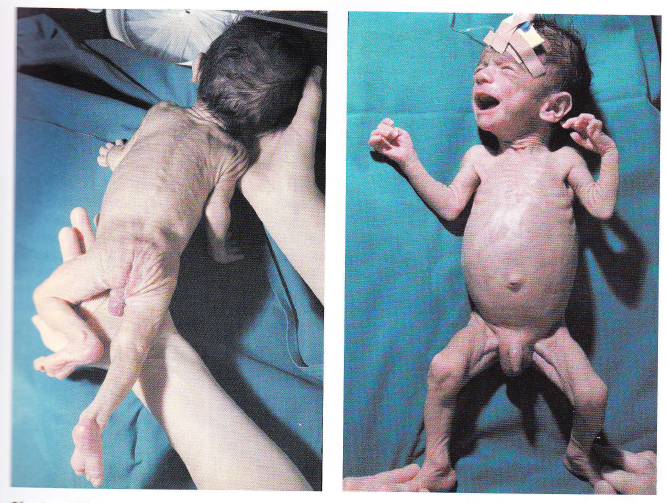 Těžká dystrofie u 8 měsíčního kojence krmeného pouze kravským mlékem
Zdroj: Pediatrie, MUNTAU
ZRALÉ MATEŘSKÉ MLÉKO A BÍLKOVINY
- 7-10% kalorické hodnoty, ¼ obranné látky
- Lidské mléko má nejméně bílkovin ze všech živočišných druhů 
- 11,3–20,7 g/l MM
- působením kyseliny –  vysráží se kasein a oddělí se žlutá tekutina bohatá
   na bílkoviny (syrovátka).
    ! Poměr kaseinu a syrovátky je v KM 80:20, v MM  20:80. !
      syrovátka MM:   α-laktoglobulin, laktoferin a IgA, 
      syrovátka u KM:  β-laktoglobulin (hlavní  antigenní složka).
- vysoké koncentrace volných AMK – důležitý poměr cystin:methionin → 
                                    2:1 (v živočišné říši je to unikátní – podobá se rostlinnému).
			   Cystin je esenciální AMK pro plod a nezralé dítě.
- vysoká koncentrace taurinu (neutransmiter, vstřebání tuků, semiesenciální).
[Speaker Notes: Nabídka bílkovin v MM je uspůsobena enzymatické výbavě kojence a nedochází k zbytečně vysokému přívodu AMK

Lactoferin spolu s hlavním sacharidem MM laktózou tvoří příznivé prostředí pro růst bakteriálního kmene Lactobacillus bifidus, který zabraňuje usídlování patogenních bakterií ve střevě.]
ZRALÉ MM A TUKY
Koncentrace je asi 40–45 g/l (v kolostru 20 g/l).
nejvariabilnější složka.
Spektrum FFA:  42 % nasycených, 57 % nenasycených.
Významné polynenasycené MK – esenc. pro vývoj mozku a myelinizaci.
	Kys. arachidonová a linolová, kyselina linolenová a dokohexaenová
                   (v MM je jich asi 4 × ↑ než v KM)     	
35–50 % denní energetické potřeby.
Lidé a gorily jsou jediní savci, kteří mají v mléce též lipázu (mají tedy enzym i substrát), protože sekrece pankreatické lipázy není ještě dostatečná.
Vysoký obsah cholesterolu  (až 160 mg/l, prevence aterosklézy a KV on.)
[Speaker Notes: Lipáza se aktivuje žlučovými kyselinami ve střevě, je termolabilní, převařením se znehodnotí.]
ZRALÉ MATEŘSKÉ MLÉKO A SACHARIDY
asi 7g/ 100ml, 40% kalorického příjmu
Laktóza – zákl. sacharid MM (glc + gal)
Galaktóza 
          –  syntéza galaktolipidů při tvorbě CNS.
    - Zlepšuje vstřebávání Ca a Fe, podporuje růst Lactobacillus bifidus (vytváří ve střevě kyselé  prostředí a brání růstu  bakterií).
   → Kojenci živení modifikovaných kravský mlékem jsou kolonizovaní koliformní      mikroflórou, pH stolice mají vyšší než kojení.

Oligosacharidy  
mají význam při udržování složení ekosystému střeva, metabolický substrát pro růst bakterií
Charakter falešných receptorů a brání adherenci kolifomních bakterií na střevní epitel.
Bifidus faktor

Fruktóza
[Speaker Notes: Nejvíce laktozy v porovnání s ostatními mléky, To zvýhodňuje pomnožení  lactobacil|us bifidus a brzdí růst E. colli. Následkem jsou kyselé stolice, méně dráždí kůží.
Obsahuje MM oligosacharidy, které zabraňují vazbě patogenních kmenů na receptory a tím podporují růst střevních bifidogenních bakterií]
OLIGOSACHARIDY MM
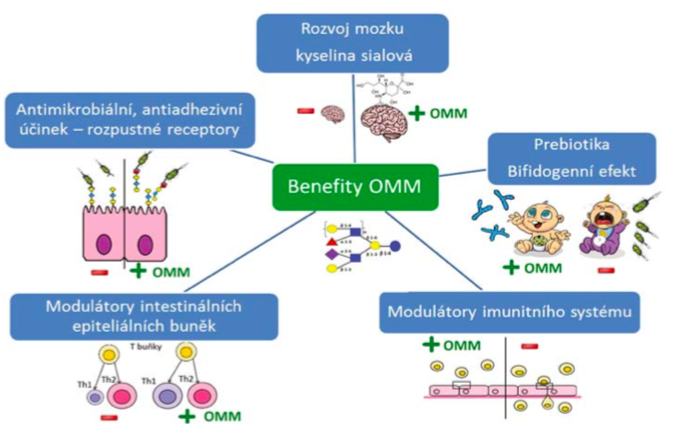 [Speaker Notes: komplex biologicko- -aktivních látek, jako jsou sacharidy (zejména oligosacharidy), aminokyseliny, vitaminy, minerály a další esenciální živiny, které pozitivně působí na vývoj střevní mikrobioty během raného dětství a právě proto je často označováno jako zlatý standart pro výživu kojenců. prebiotikum = látka, která selektivně stimuluje růst a aktivitu potenciálně prospěšných bakterií nejčastěji z rodu Bifidobacterium a Lactobacillus.]
ZRALÉ MATEŘSKÉ MLÉKO A VITAMÍNY
vitamin A –  množství podstatně vyšší v MM než v KM,  v 2x větší koncentraci v kolostru.
vitamin K – obsah vysoký v kolostru, po dvou týdnech ho začínají tvořit bakterie ve střevě. Po narození dostane každý donošený novorozenec 1 mg i.m. vitaminu K k prevenci krvácení z nedostatku vitaminu K. 
vitamin D – jeho obsah je v mateřském mléce nízký. Dětem kojeným i dětem živeným kojeneckou formulí se od 2. týdne života preventivně podává  vit. D (cholekalciferol) 
obsah vitaminů rozpustných ve vodě kolísá dle příjmu matkou
[Speaker Notes: Vit K + D v MM nedostatečně - substituce
vit E závislý na příjmu nenas.MK matkou, 
Ost. C, B1, B2, B6, B12, k listová
vegetariaská strava a vit B12]
ZRALÉ MM A MINERÁLNÍ LÁTKY A STOPOVÉ PRVKY
Kalcium se lépe vstřebává z MM (lepší poměr k fosforu – 2:1).
Vysoká koncentrace fosfátů v kravském mléce vede k jejich preferenční resorpci a ke sklonům k hypokalcémii.
MM poskytuje dostatečný příjem vápníku v prvních 6 měsících, poté je nutná jeho dodávka např. z bílého jogurtu.

Železo 
lepší využitelnost z MM
kyselost prostředí- Ph ve střevě
Laktoferin v mateřském mléce nese železo a brání jeho vychytávání bakteriemi.

Zinek je součástí 78 metaloenzymů účastnících se metabolismu a imunity.

V mateřském mléce je nízký obsah fluoru, proto se kojícím matkám doporučuje užívat 200 μg jodu denně, pokud nekonzumují alespoň 2 porce mořských ryb týdně.
[Speaker Notes: obecně v mnohem meším množství než v KM. Důležitější než hodnoty je biologická dostupnost těchto látek – což zn. využitelnost pro organismus, např využitelnost Fe z MM je 49%, z KM pouze 10% z umělé výživy pouze 4 %
Nižší osrnolarita a tím i menší nebezpečí hypertonické dehydratace při  ztrátách vody. Vápník, zinek a Železo se resorbují u kojených dětí lépe.]
NENUTRITIVNÍ SOUČÁSTI MM:
KONTRAINDIKACE KOJENÍ
Absolutní kontraindikace kojení
 
ze strany dítěte – Galaktosémie
 -  s nulovou aktivitou gal-1-puridyltransferázy v erytrocytech
 - u donošeného příznaky od 3.-10. dne života
 - apatie, zvracení, odmítání kojení, spavost, HPM, progredující icterus, edém  mozku, koagulopatie, sepse E. coli, ledvinové selhání - po vypití cca 300ml mléka (100ml MM- 7g laktózy, 	3,5 g galaktózy)
- novorozenecký screening
   
ze strany matky 
    HIV/AIDS
    infekce virem HTLV 1, 2.
Částečná kontraindikace kojení

Ze strany dítěte  - PKU –  dle hladiny Phe

Ze strany matky: - Abusus drog
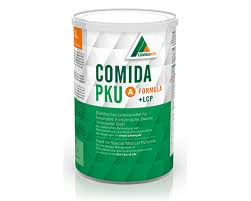 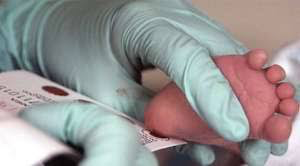 DOČASNÉ KONTRAIDIKACE:
HSV na prsu (možno kojit z druhého prsa)
HZV
Varicella, kt. se objeví 5 dnů před a 2 dny po porodu, izolace matky  	   	od dítěte, varicella-zoster či standartní imunoglobulin, mléko  	matky lze dítěti podávat
Aktivní TBC – izolace dítěte, očkování + chemoprofylaxe dítěte, mléko 	matky lze dítěti podávat
Radioaktivní izotopy
Chemoterapie
Narkóza
Některé léky
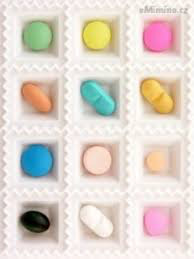 Léky během kojení:
pravidelně aktualizovány lékové KI 
    WHO, UNICEF a  AAP

• Nesměšovat podávání léků v těhotenství a při   kojení.
• Posoudit výhody kojení pro matku a dítě a rizika expozice.
• Firemní informace bývají často přespříliš  opatrné.
• Vybírat spíše léky starší a osvědčené.
• Podávat léky nezbytně nutné, správné indikované a v co nejnižších účinných dávkách. 

• Nutná je i spolupráce s matkou, která má být dobře poučena o nežádoucích účincích.
Léky kontraindikované při kojení:
Léky vyžadující opatrnost při kojení:
LÉČBA PSYCHOFARMAKY BĚHEM KOJENÍ
Obecnou limitací je nedostatek klinických studií
Nezbytná spolupráce gynekologa, porodníka, psychiatra a neonatologa
Poučit matku o NÚ
Volit nejnižší možné dávkování
Poddávkování – riziko relapsu, zanedbávání péče, kouření, alkoholismus
Preferována monoterapie
Podání léku před nejdelší spánkovou periodou dítěte


Anxiolytika CAVE! Diazepam – kumulativní efekt
[Speaker Notes: Karbamizol - kojení je možné do 20 mg v jedné denní dávce, nejdříve však 4 hod. po podání a při sledování thyreoidálních funkcí u dítěte]
Léky běžně užívané při kojení:
Kojení není kontraindikováno:
• hepatitida A, B, C,• horečnaté stavy, virózy,• mastitida,• očkování dítěte,• onemocnění zažívacího a uropoetického traktu, 
kouření matky s doporučením ukončení kouření s ohledem na jeho škodlivé účinky na zdraví matky i dítěte, 
léky kompatibilní s kojením, 
příležitostné požití alkoholu s dvouhodinovým odstupem od dalšího kojení.
KOJENÍ A CELIAKIE
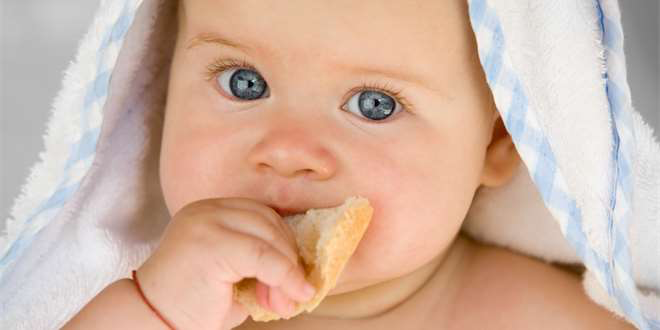 Metaanalýza – 
hodnoceno 21 studií vč. 
rozsáhlých randomizovaných 
studií, hodnocení výlučného 
kojení do 6. měsíce a kojení s expozicí lepku (ve 4. měsíci)

Závěr: časná expozice lepku nesnižuje riziko rozvoje celiakie
KOJENÍ A ALERGIE
Světová prevalence 14%
dysmikrobie, složení střevní mikroflóry u dětí s vyjádřeným astmatem
Oligosacharidy – přímý vliv na imunitní systém 
imunologické okno – navození imunologické tolerance
ABKM
[Speaker Notes: ovlivněním selektinů, integrinů a toll like receptorů
jednoznačně prokazatelný efekt na sn.žen. prevalence alergie v prvních2 letech života má pln. kojen. do 4–6 měs. věku.]
PŘEDČASNĚ NAROZENÉ DĚTI
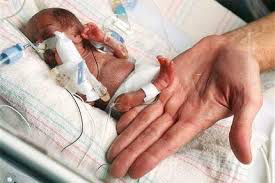 Kangaroo mother care
Pravidelné odstříkávaní MM - NGS
Skladování MM
Potřeba více energie (110–120 kcal/kg/den), 
nemocný novorozenec  až 150 kcal/kg/den
Kojení vlastním mlékem + fortifikace mléka
kolostrum až do 10.-14. dne
[Speaker Notes: Mléko matky novorozence snízkou porodní hmotností se 4-6 týdnů po 
předčasném porodu liší od mléka zralého dítěte 
  Mléko matky nedonošeného novorozence a donošeného dítěte nemá velký rozdíl 
v množství kalorií]
VÝHODY KOJENÍ U PŘEDČASNĚ NAROZENÉHO NOVOROZENCE
Prevence NEC – významně snížené riziko
Méně infekčních komplikací (sIgA)
lepší neurokognitivní vývoj
Prokázaná snížená incidence retinopatie 
menší výskyt brochopulponální dysplázie
menší zátěž pro ledviny
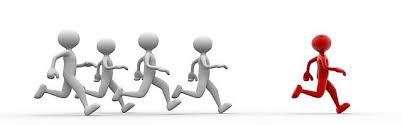 [Speaker Notes: imunoglobulin sekreční IgA, který pokrývá nezralé, výrazně propustné střevo dítěte a tak jej chrání před usídlením a průnikem infekce. Tohoto imunoglobulinu je v kolostru přítomno 2x více než ve mléce zralém. 
Celková koncentrace imunoglobulinu (dále Ig) A, lysozymu a laktoferinu je významně vyšší dokonce i v tzv. předtermínovém mléku, tudíž mléku matek, které porodily předčasně, oproti termínovému kolostru. IgG a IgM MM obsahuje v obou případech stejné množství. Avšak počet makrofágů, lymfocytů a neutrofilů jsou zásadně vyšší v předtermínovém kolostru.]
VÝVOJ REFLEXŮ
Sací a polykací reflex – 32. - 33. týden gest. stáří
Hledací reflex - od 32. týdne
Od 28.–30. týdne gestace je možno hradit část výživy kojením nebo krmením mateřským mlékem alternativním způsobem 
vzájemná koordinace sání, polykání a dýchání přítomna od 32.–35. týdne gestace 
po 34. týdnu gestace  - zralé reflexy
Lipáza – 26. tt
Kartáčový lem sliznice a přítomnost laktázy - od 24. týdne gestace
[Speaker Notes: je prokázána, je pozorovatelný]
BANKY MM
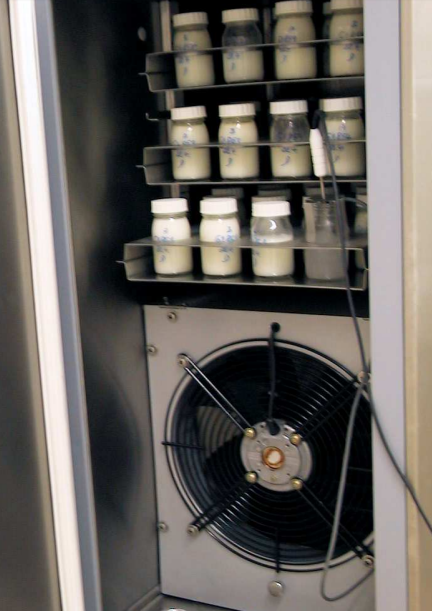 Od roku 1987 je v ČR zakázáno dle doporučení WHO kojit dítě cizí matkou či krmit dítě cizím neošetřeným MM
v roce 1907 - 1. banka MM ve Vídni (Dr. Epstein)
Celkem 5 bank v ČR
Pasterizace mléka – 62,5 st. C 30 min – inaktivace HIV a CMC
Dárkyně musí být zdravá (potvrzení od lékaře) a vyšetřena na 
    HIV, HBsAg, BWR, AST, ALT, výtěry – krk, stolice, vyšetření moče, 
    dodržování základních hygienických požadavků
Mikrobiologické vyšetření
žádné potencionální patogeny nesmí být přítomny
počet bakterií nesmí překročit 10 na 5/ml
[Speaker Notes: Dárkyně MM se získávají na porodnicích nebo ve spolupráci s praktickými lékaři pro děti a dorost. Láhev nemusí být sterilní, ale před použitím musí být vypláchnutá horkou vodou, při umývání v myčce se volí jeden cyklus s teplotou nad 80°C.Prvních 10 ml odstříkaného mléka se odstříká mimo sběrnou láhev, protože prvních 10 ml je více kontaminováno bakteriemi.Láhev nesmí být úplně plná, je nutné ponechat 2,5 cm od víčka, protože mléko se mrazením rozpíná. (beta hemolytický streptokok, S. aureus, coliformní bakterie, Pseudomonas aeruginoza)]
VYUŽITÍ MLÉKA Z BANKY
Terapeutické
infekce (průjmy, sepse)
pooperační stavy (omfalokéla, gastroschiza)
imunodeficitní stavy (těžké alergie, IgA)
vrozené poruchy metabolizmu
orgánové transplantace
neinfekční intestinální onemocnění 
     (sy. dráždivého tračníku, ulcerózní kolitidy)
Nutriční
nedonošené děti-k zahájení enterálního krmení
neprospívání
bronchopulmonální dysplazie (BPD)
intolerance stravy
pooperační stavy
syndrom krátkého střeva
renální selhání
popáleniny
vrozené poruchy metabolizmu
Preventivní
nekrotizující enterokolitida
Crohnova nemoc
kolitidy
alergie na bílkovinu kravského mléka a sóji
během imunosupresivní terapie
INICIATIVA 1000 DNÍ DO ŽIVOTA (www.1000dni.cz)
výživa dítěte v PRVNÍCH 1 000 DNECH ŽIVOTA hraje klíčovou roli pro zdraví v dospělosti. 
semináře Výživa dětí v časném věku
stravovací návyky se formují v časném věku
ovlivnění metabolických reakcí rámci tzv. 
   nutričního programování
výživa → složení mikrobiomu
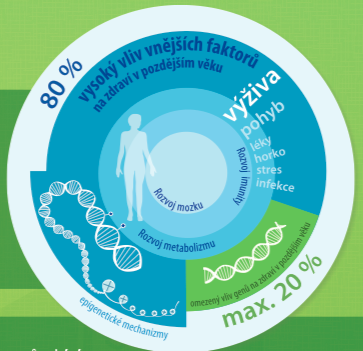 [Speaker Notes: Výživa dítěte v prvních 1 000 dnech života hraje klíčovou roli pro jeho zdraví v dospělosti. Právě v období raného dětství mohou rodiče ovlivnit, do jaké míry bude dítě odolné vůči vnějším vlivům, zejména civilizačním onemocněním. Geny totiž ovlivňují zdraví jen z 20 %. Mnohem významnější roli hraje vnější prostředí, a to především výživa.]
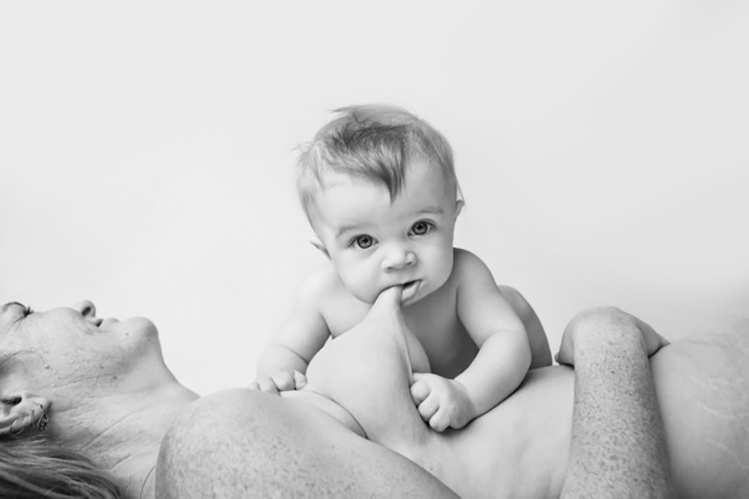 DĚKUJI ZA POZORNOST 